Педагогические приемы создания ситуации успеха ученика
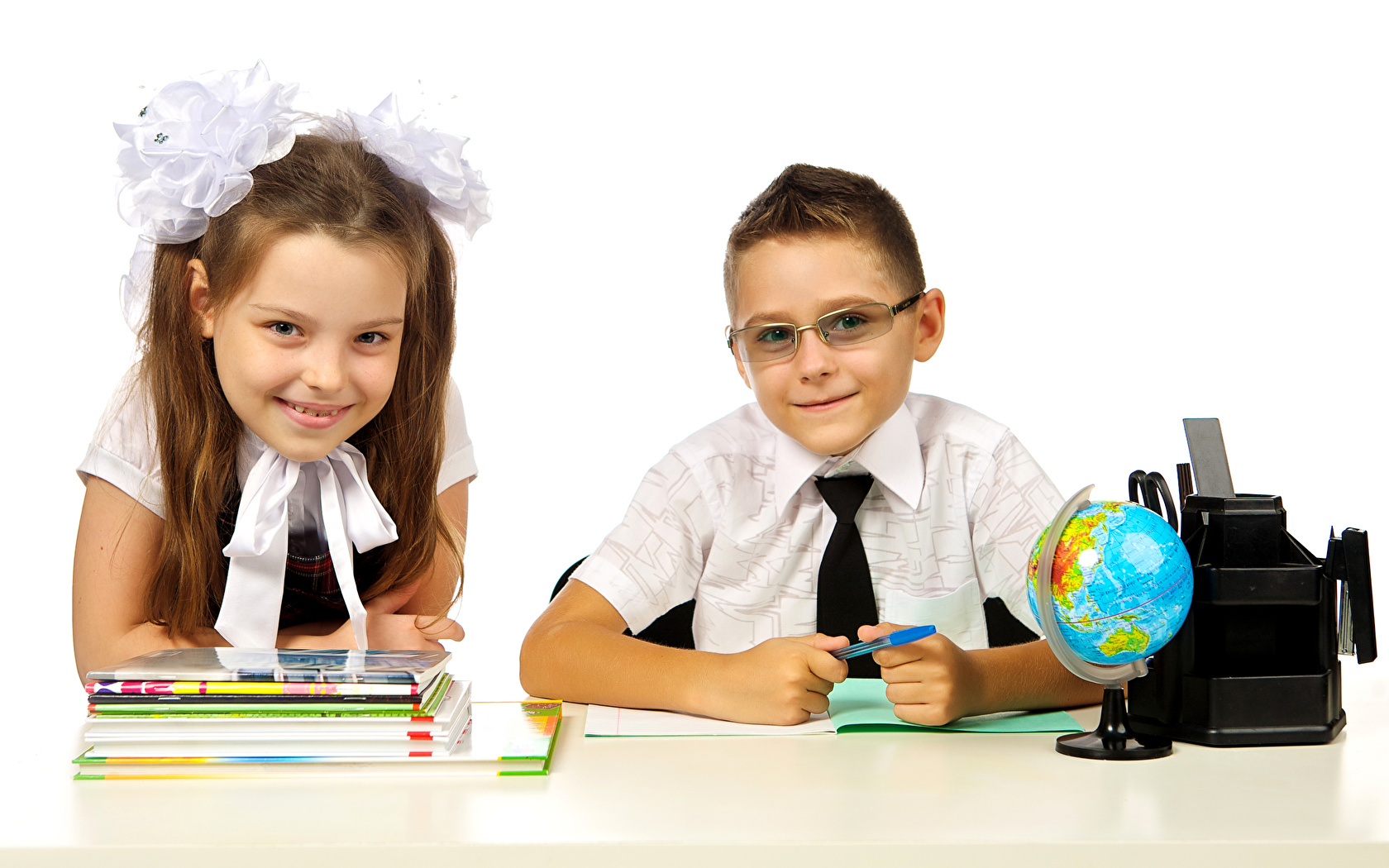 Автор: Александрова З.В., учитель физики и информатики, 
МБОУ СОШ №5 пгт Печенга, Мурманская область
2018 г.
«Все, что перестает удаваться, перестает и привлекать» 
						Франсуа Ларошфуко




                                                      
	


 «Ребенок должен быть убежден, что успехом он обязан, прежде всего, самому себе. Помощь учителя, какой бы эффективной она ни была, все равно должна быть скрытой. Стоит ребенку почувствовать, что открытие сделано с помощью подачи учителя... радость успеха может померкнуть»                                                                                                         
   В. А. Сухомлинский
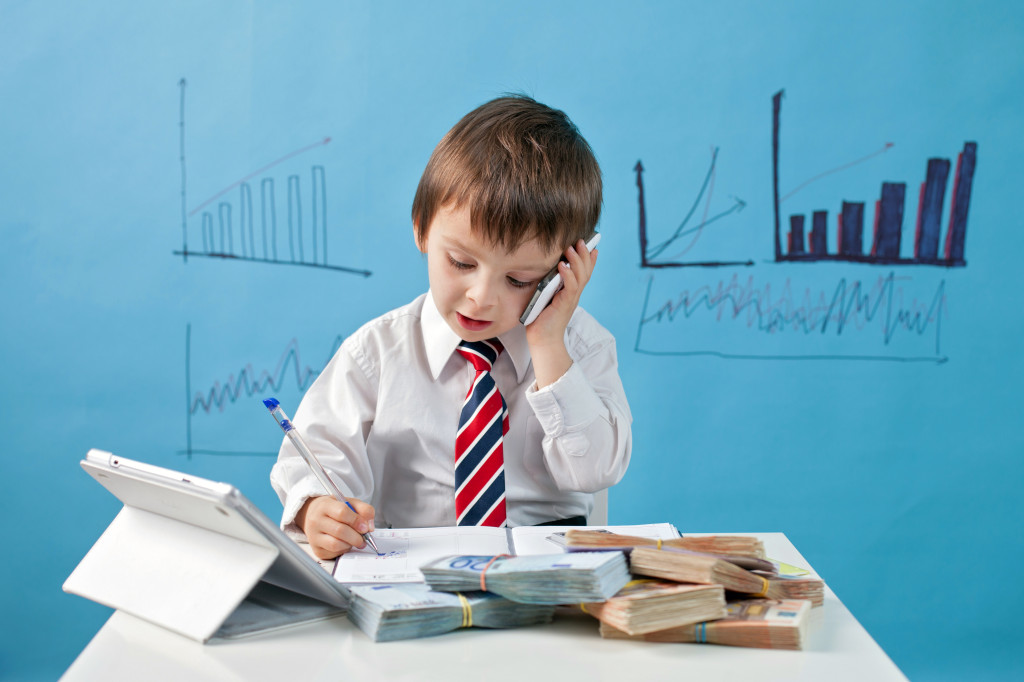 Главный смысл деятельности учителя состоит в том, чтобы создать каждому ребенку ситуацию успеха на уроке и дать ему возможность пережить радость достижения, осознать свои способности, поверить в себя.
Что же такое успех? Что необходимо педагогу для создания ситуации успеха на разных этапах урока?
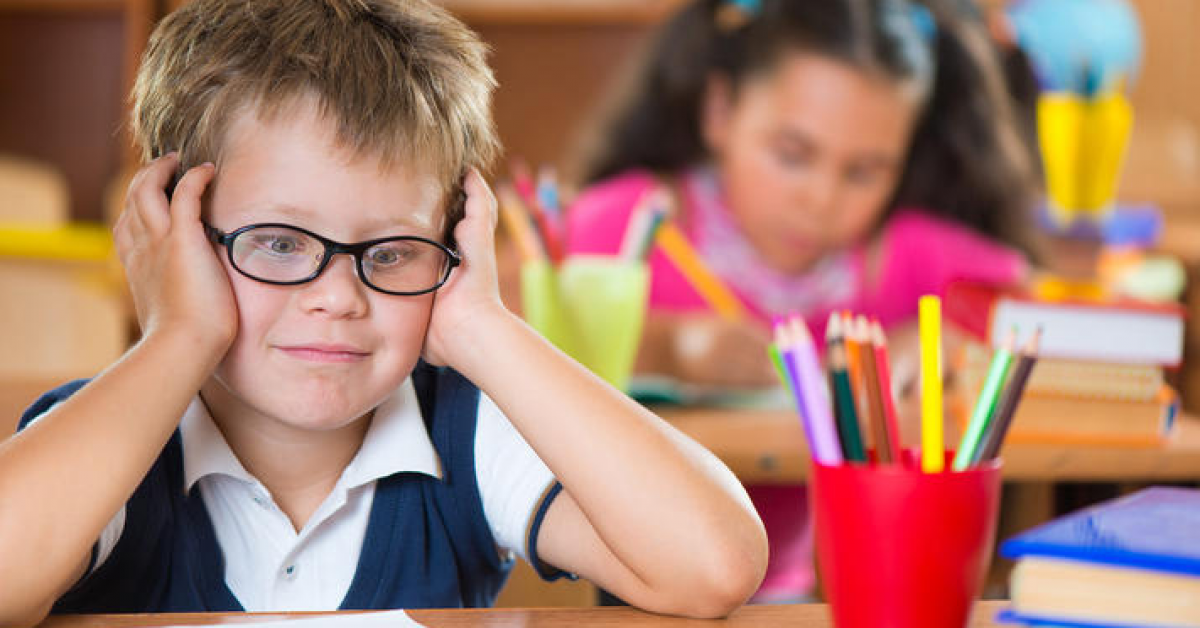 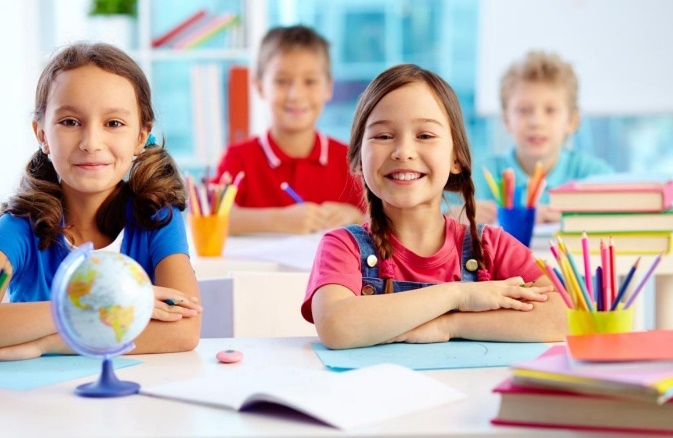 Успех следует измерять не столько положением,                     которого человек достиг в жизни, сколько теми                     препятствиями, которые он преодолел, добиваясь                      успеха.               			Букер Тальяферро, политический   деятель США .
«успех» ! «ситуация успеха»

Ситуация – это сочетание условий, обеспечивающих успех, а сам успех – результат подобной ситуации.
Ситуация – это то, что человек способен организовать; переживание же радости, успеха – нечто более субъективное, скрытое в значительной мере от взгляда посторонних. Задача в том и состоит, чтобы дать возможность пережить радость достижения, осознать свои возможности, поверить в себя.
Ситуация успеха – это целенаправленное, организованное сочетание условий, при котором создается возможность достичь значительных результатов в деятельности, это результат продуманной, подготовленной стратегии, тактики.
Успех — это моделирование определенной ситуации, в ходе которой дается возможность достичь значительных результатов как для отдельного ученика, так и для всего коллектива
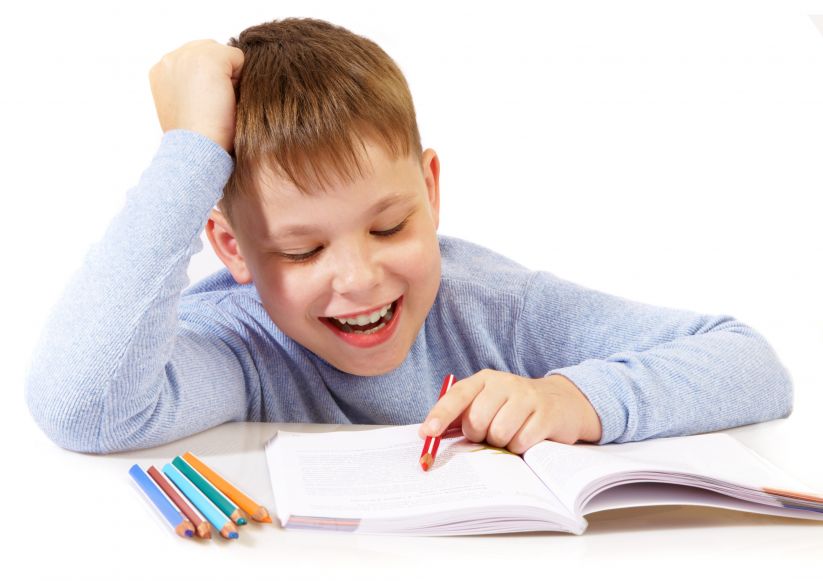 Успешная личность
Успешность
Успех
Ситуация успеха
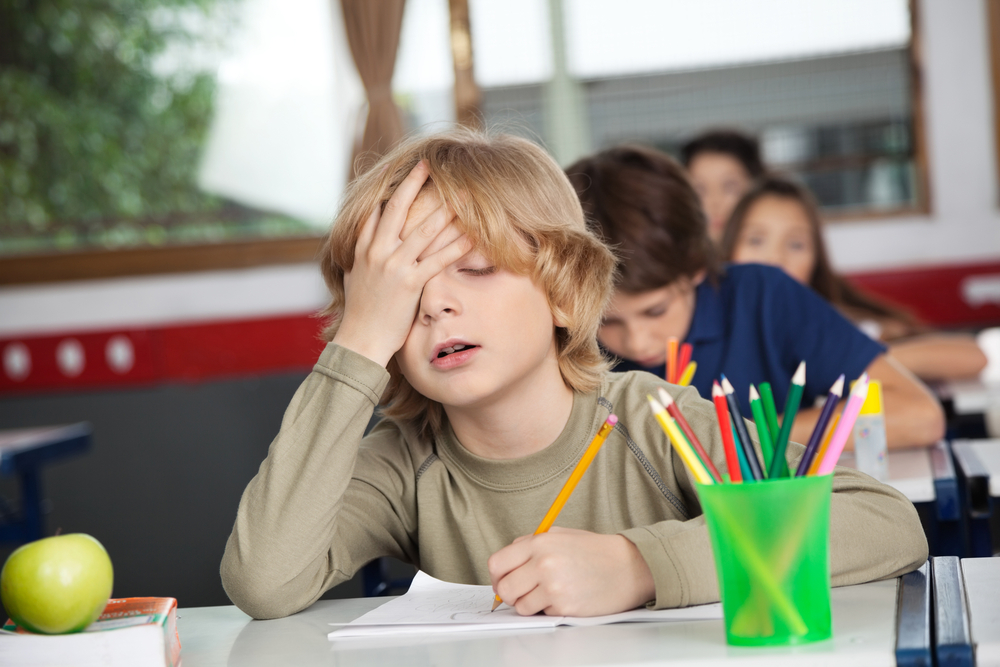 С психологической точки зрения успех –  это переживание состояния  радости,  удовлетворение  оттого,  что  результат,  к которому  стремилась  личность  в  своей  деятельности,  либо  совпал  с  ее ожиданиями,  надеждами,  либо  превзошел  их.  На   базе   этого   состояния формируются  новые,  более  сильные  мотивы  деятельности,  меняются  уровни самооценки, самоуважения. В том случае,  когда  успех  делается  устойчивым, постоянным, может начаться своего  рода  реакция,  высвобождающая  огромные, скрытые до поры возможности личности
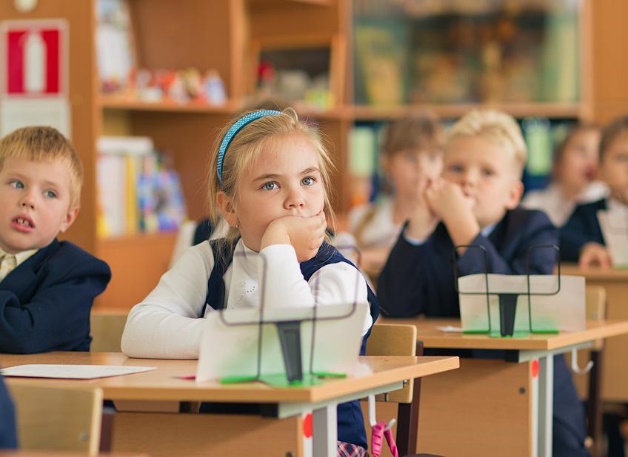 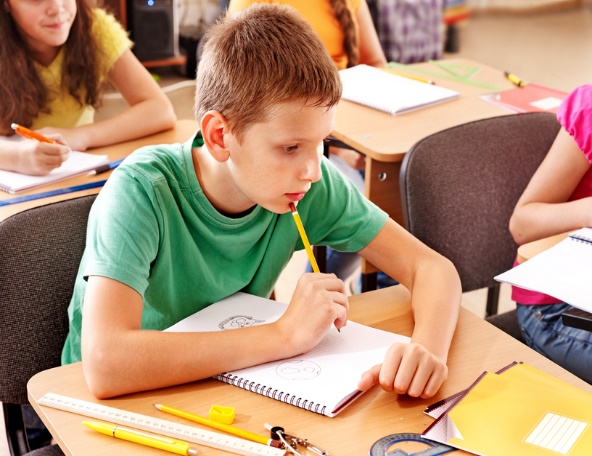 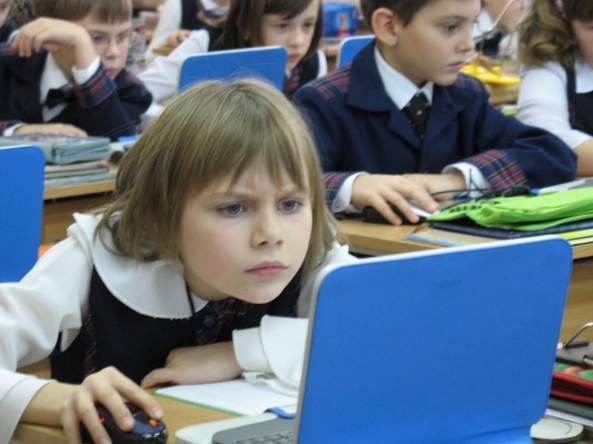 С педагогической точки зрения ситуация успеха –это такое целенаправленное, организованное сочетание условий, при которых создается возможность достичь значительных результатов в деятельности как отдельно взятой личности, так и коллектива в целом.    С педагогической точки  зрения  успех  –  это  достижение  значительных результатов в деятельности, как отдельно взятой личности, так  и  коллектива в целом.
Необходимость создания успеха в учебной деятельности школьников
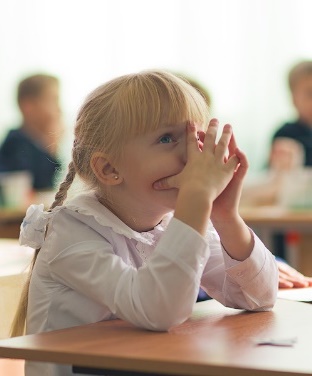 Ученье – свет, дающий человеку уверенность в своих действиях и поступках. Помочь приобрести эту уверенность стремится школа. 
Однако часто приходится слышать от школьников фразы о нежелании выполнять домашнее задание и даже идти в школу. Некоторые дети не стремятся расширить запас своих знаний: пассивны на уроках. Им большее удовольствие приносит деятельность, не связанная со школой.

Почему это происходит? Ребенок, идя в школу, надеется добиться признания и рассчитывает заслужить любовь и уважение со стороны учителей и одноклассников. Крушение этого светлого оптимизма – самая серьезная проблема обучения. 

Ребенок приходит в школу преисполненный желания учиться. Так почему же он теряет интерес к учебе ? Виновата ли в этом школа и ее методы обучения? Какую роль при этом играет учитель? Может ли учитель сформировать интерес у учащихся к учебному процессу и при помощи чего?
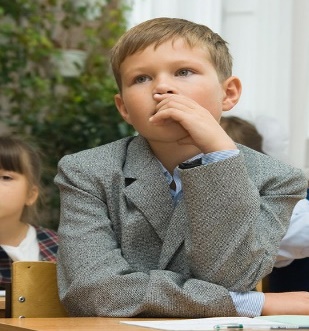 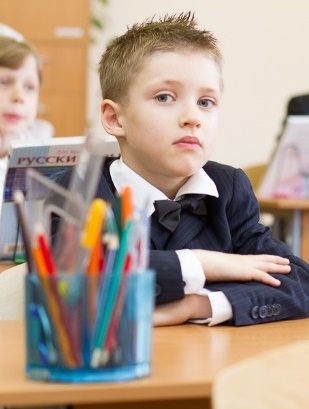 «Умственный труд ученика, успехи и неудачи в учении – это его духовная жизнь, его внутренний мир, игнорирование которого может привести к печальным результатам. Ребенок не только узнает что-то, усваивает материал, но и переживает свой труд, высказывает личное отношение к тому, что ему удается и не удается»                                   К.Д.Ушинский
Только успех поддерживает интерес ученика к учению. А интерес к учению 
появляется только тогда, когда есть вдохновение, рождающееся от успеха в 
овладении знаниями. Ребенок, никогда не познавший радости труда в учении, 
не переживший гордости от того, что трудности преодолены, теряет желание, 
интерес учиться. Первой заповедью воспитания К.Д.Ушинский считал
необходимость дать детям радость труда, успеха в учении, пробудить в их 
сердцах чувство гордости и собственного достоинства за свои достижения.
      В.А.Сухомлинский утверждал, что методы, используемые в учебной 
деятельности, должны вызывать интерес у ребенка к познанию окружающего 
мира, а учебное заведение – стать школой радости – радости познания, 
радости творчества, радости общения. Это определяет главный смысл 
деятельности учителя: создать каждому ученику ситуацию успеха. 
      У. Глассер, известный американский ученый, психолог, психотерапевт и 
педагог, также убежден, что успех должен быть доступен каждому ребенку. 
Если ребенку удастся добиться успеха в школе, то у него есть все 
шансы на успех и в дальнейшей взрослой жизни.
       А.С. Белкин, доктор педагогических наук, твердо убежден, если ребенка 
лишить веры в себя, трудно надеяться на его «светлое будущее». Одно 
неосторожное слово, один непродуманный шаг учителя могут надломить 
ребенка так, что потом не помогут никакие воспитательные ухищрения.
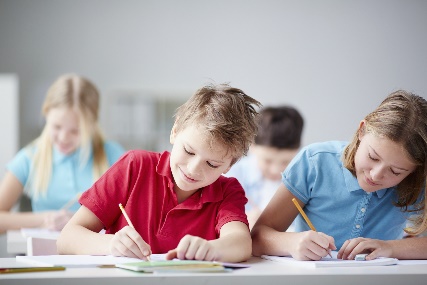 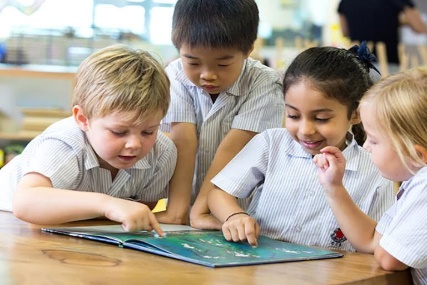 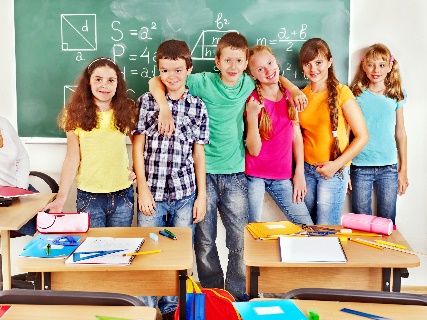 Многие наши современники высказывают мысль о том, что ученик тогда тянется к знаниям, когда переживает потребность в учении, когда им движут здоровые мотивы и интерес, подкрепленные успехом.
В.А. Сластенин считает, что ситуация успеха стимулирует учебную деятельность школьников. Надежным путем создания ситуации успеха он считает дифференцированный подход к определению содержания деятельности и характера помощи учащимся при ее осуществлении.

По мнению И. Ф. Харламова, доктора педагогических наук, сформировать у учащихся потребность в учении можно лишь доброжелательными отношениями между учителями и учащимися, основанными на уважении и требовательности, а дать ребенку возможность почувствовать себя уверенно, укрепить чувство собственного достоинства поможет ситуация успеха.

  Этой же точки зрения придерживается известный педагог С.А. Смирнов, уделяющий большое внимание созданию доброжелатель-ной атмосферы и взаимопомощи при выполнении учебных и других заданий; справедливому равному отношению ко всем учащимся и оценке успехов в учебной деятельности.
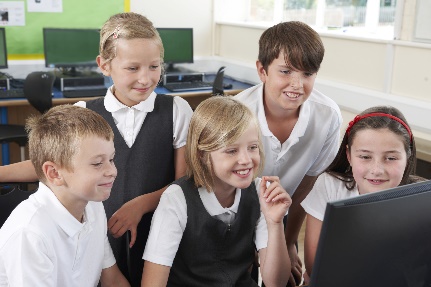 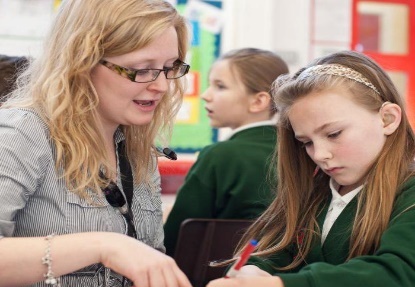 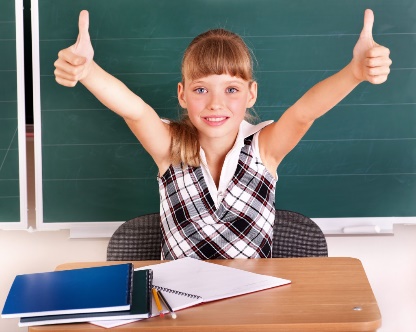 Ситуация успеха и ее типы
Неожиданная радость  
         Неожиданная радость – это чувство удовлетворения от того, что результаты деятельности ученика превзошли его ожидания. С педагогической точки зрения неожиданная радость – это результат продуманной, подготовленной деятельности учителя. Учитель должен осознавать свою сопричастность к успеху, осмысливать творческое начало в своей деятельности, должен быть убежден в правильности применяемых методов. Трудно говорить о каких-то специальных приемах создания неожиданной радости. Но что-то общее все-таки существует. Можно выявить определенные закономерности, разработать своеобразные алгоритм педагогических действий.
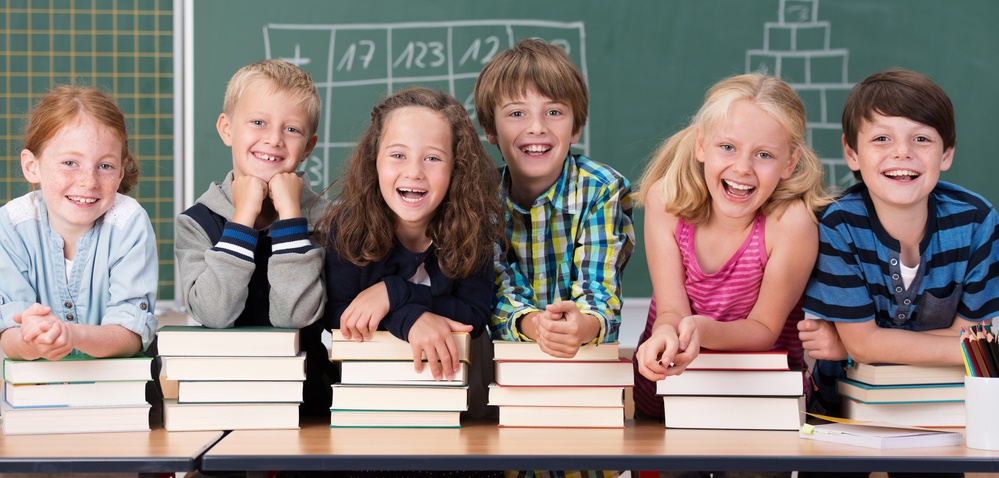 Некоторые приемы «неожиданной» радости
Прием «Лестница» или «Встань в строй»     
          
        Речь идет о ситуациях, когда учитель ведет  воспитанника  поступательно вверх,   поднимаясь   с   ним   по   ступеням    знаний,    психологического самоопределения, обретения веры в себя и окружающих.
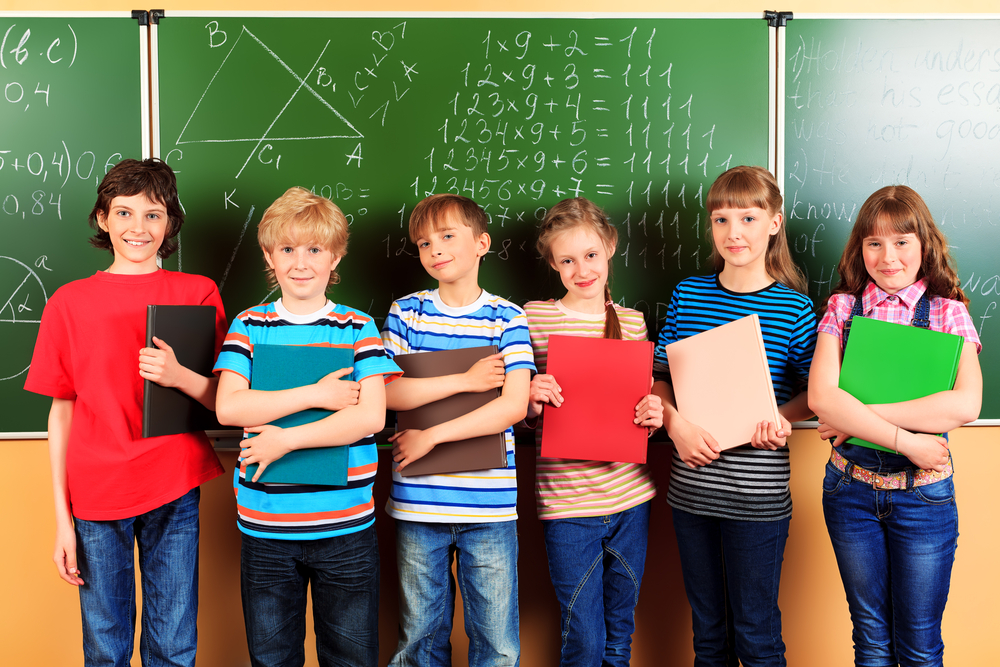 Алгоритм
1 шаг: Психологическая атака. Суть  состоит  в  том,  чтобы  переломить состояние психологического напряжения.  Создание  условий  для  вхождения  в эмоциональный контакт.    
2  шаг:  Эмоциональная  блокировка.   Суть   состоит   в   том,   чтобы локализовать, заблокировать состояние обиды, разочарования,  потери  веры  в свои силы.    Самое главное – помочь ученику переосмыслить свой  неуспех,  найти  его причину  с  позиции:  “неуспех  –  случаен,  успех  –  закономерен.”   Важно переориентировать с пессимистической оценки событий на оптимистическую.    
3 шаг: Выбор главного направления. Необходимо установить не только очаг психологического   напряжения   личности,   но   и   определить   пути   его нейтрализации.
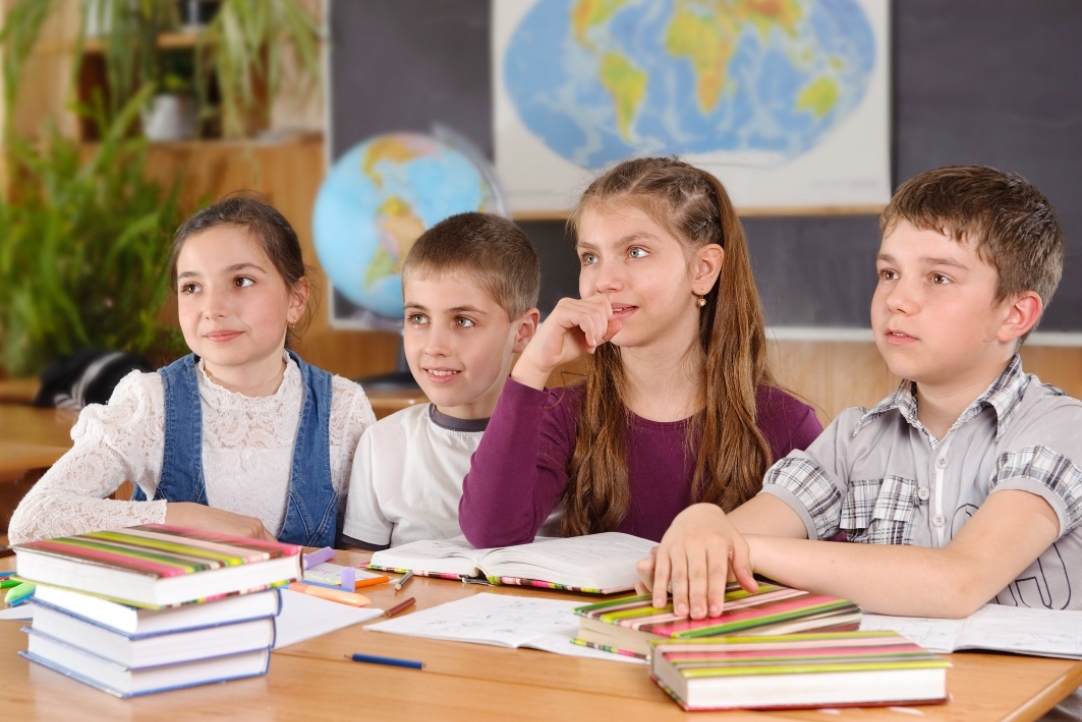 Алгоритм
4 шаг: Выбор  разных  возможностей.  Необходимо  создать  условия,  при которых ученик,  для  которого  создается  ситуация  успеха,  имел  примерно равные возможности проявить себя по сравнению с одноклассниками.    
5 шаг: Неожиданное сравнение. Может сработать единожды. 
 6 шаг: Стабилизация. Суть заключена в том, что приятная для  отдельного учащегося общая реакция удивления для  отдельного  учащегося  общая  реакция удивления   не   оказалась   единственной,   чтобы    неожиданная    радость трансформировалась в сбывшуюся.
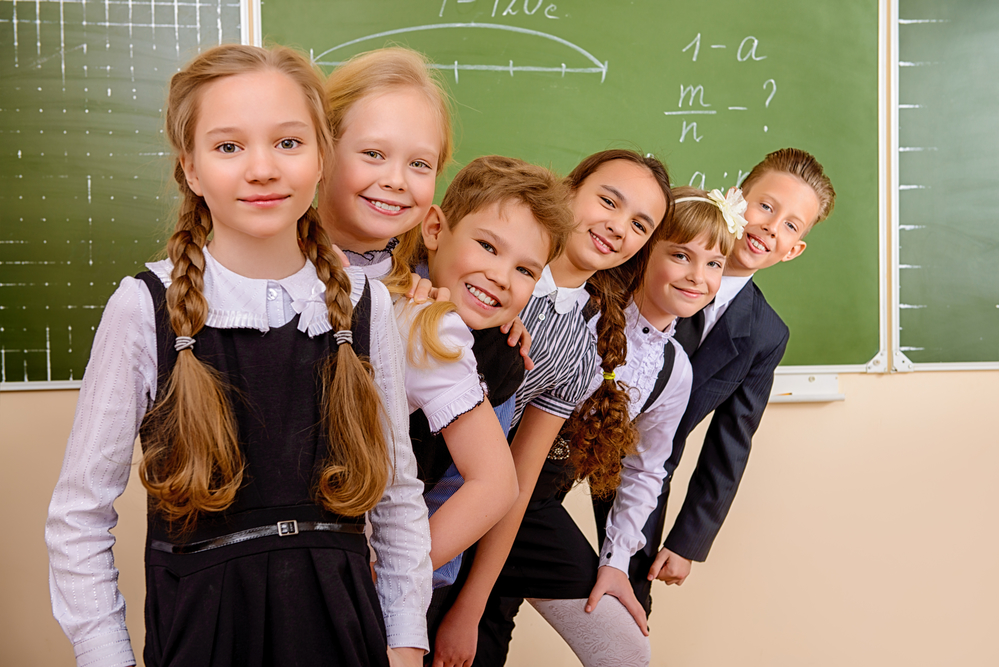 Некоторые приемы «неожиданной» радости
Прием «Даю шанс»   
           Подготовленные педагогические ситуации, при  которых  ребенок  получает возможность неожиданно раскрыть для  самого  себя  собственные  возможности. 
  Подобные  ситуации  учитель  может  и  не  готовить   специально,   но   его воспитательный  дар  проявится  в  том,  что  он  этот  момент  не  упустит, правильно его оценит, сумеет его материализовать.
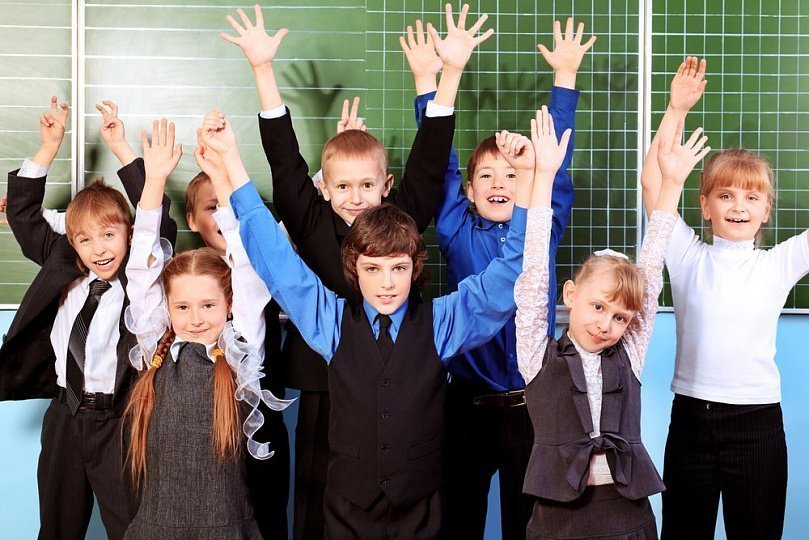 Успех
Предвосхищаемый. В основе его ожидания могут быть и обоснованные надежды, и упование на чудо. Чудеса, хотя и бывают, но на пустом месте успех родиться не может. Везение – дело случая, стечение обстоятельств. Может случиться и обратное. И последствия несовершившегося чуда бывают трудно предсказуемы. 

Констатируемый. Фиксирует достижения человека, дарит радость и отличное настроение, дает возможность пережить признание окружающих, ощущение своих возможностей и веру в завтрашний день.

Обобщающий. Ожидание успеха становится постепенно устойчивой потребностью. С одной   стороны, это благо. Это – состояние уверенности, защищенности, опоры на самого  себя. С другой – опасность переоценить  свои возможности, успокоиться. Кроме  того, вместе с успехом, всегда  существует и неудача.
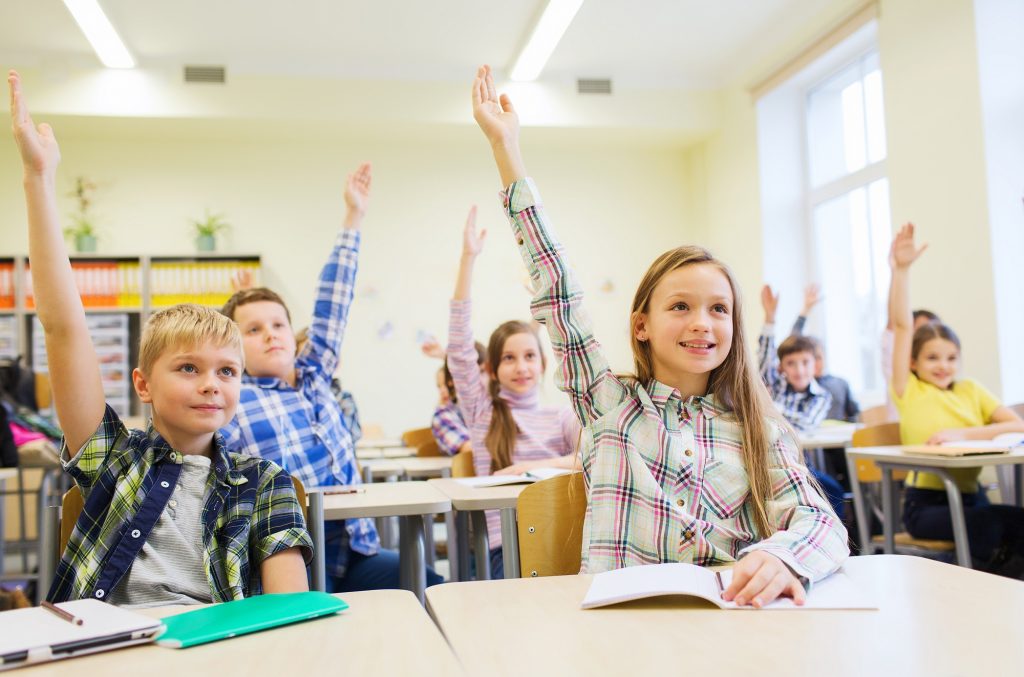 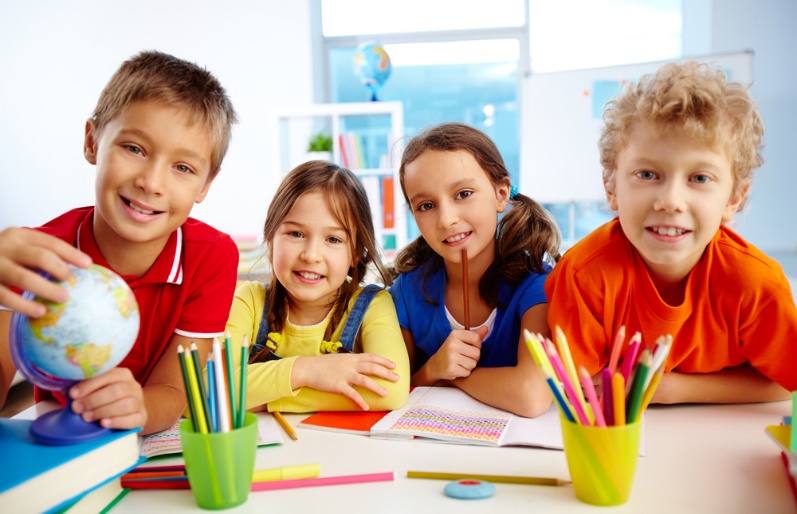 Общая радость
Общая радость состоит в том, что  бы  ученик  достиг  нужной  для  себя реакции коллектива. Она может быть подготовленной учителем  или  спонтанной, заметной или незаметной.    
Общей радостью считают  только  те  реакции  коллектива,  которые  дают возможность ребенку  почувствовать  себя  удовлетворенным,  стимулируют  его усилия. 
Общая радость – это прежде всего эмоциональный отклик окружающих  на успех члена своего коллектива.    
Радость тогда в радость, когда она воспринимается с  остротой  новизны, когда к ней нет привыкания, когда она доказывает рост ребенка, его прорыв  к лучшему. Раскроем приемы, с помощью которых можно создать  ситуацию  успеха, вызывающую общую радость.
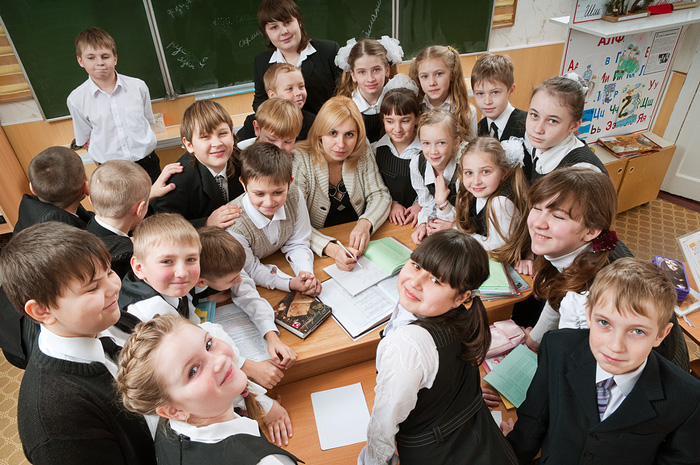 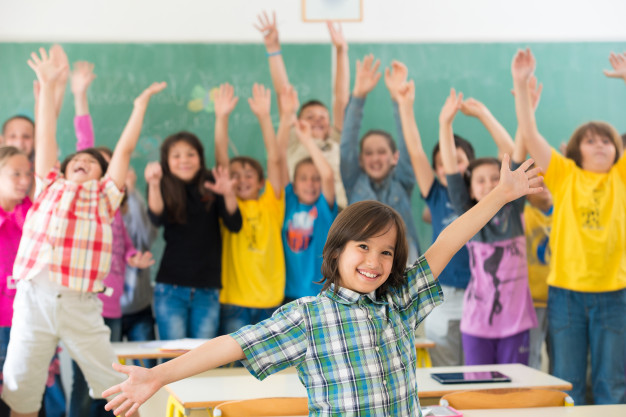 Прием «Следуй за нами»     

            Смысл состоит в том, чтобы разбудить дремлющую мысль ученика, дать  ему возможность обрести радость признания в себе интеллектуальных  сил.  
Реакция окружающих будет служить для него одновременно  и  сигналом  пробуждения,  и стимулом познания, и результатом усилий.
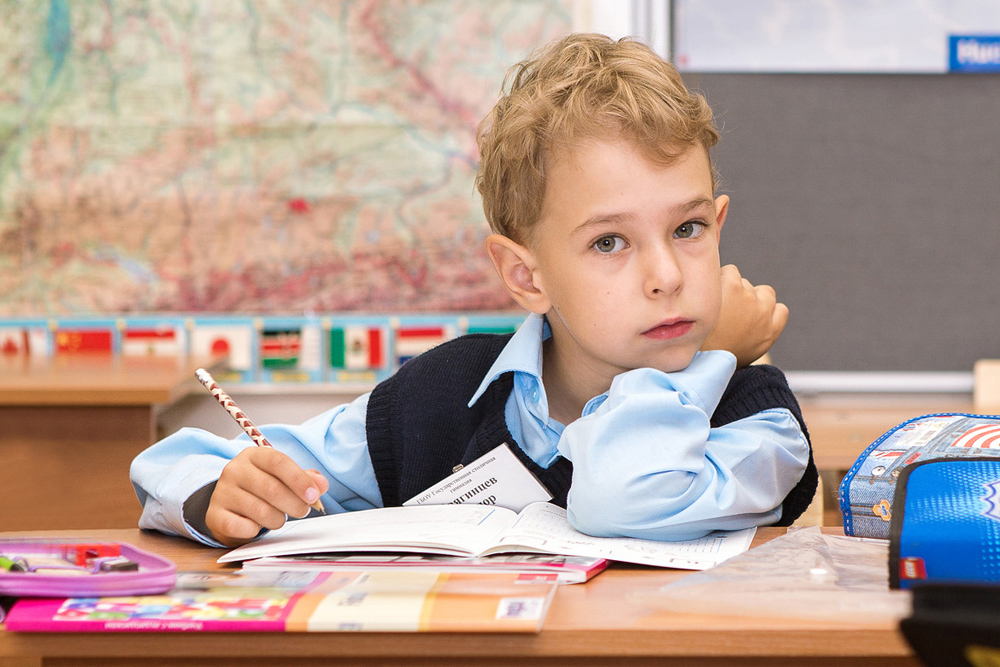 Алгоритм
1 шаг:  диагностика  интеллектуального  фона.  Пробуждение  ума,  когда ребенку хочется догнать ушедших вперед одноклассников.  
  
2 шаг: выбор интеллектуального  спонсора.  Проще,  прикрепить  сильного ученика. Для этого  нужны  побудительные  мотивы,  нужен  взаимный  интерес. Наиболее  эффективный  путь  –  привлечь  к  интеллектуальному   спонсорству старшеклассника. Это дает много преимуществ.    

3 шаг: фиксация результата и его оценка. Необходимо, чтобы доброе  дело не осталось вне поля зрения детского коллектива, получило бы  его  поддержку и самое главное – желание повторить, развить его.     Трудно привести здесь какой-нибудь конкретный пример, потому что он  не сможет  отразить  всю  гамму  возможных  ситуаций,   но   есть   возможность перечислить  наиболее  типичные  варианты   интеллектуального   спонсорства: совместное участие в подготовке, проведении тематических  вечеров,  смотров, конкурсов и тому подобное.    Наиболее эффективный путь – привлечь  к  интеллектуальному  спонсорству старшеклассника. Это дает много преимуществ. Здесь  и  реализация  чувств  «старшего», и осознание собственного  интеллектуального  «Я».  В  тоже  время слабому  ученику  лестно  принимать   помощь   старшего,   чувствовать   его внимание.   Он   не   испытывает   свою    унизительную    слабость    перед одноклассниками, у него  существует  аванс  доверия  к  возможностям  своего спонсора.
Приемы создания ситуации успеха
Формирование положительной "Я"-концепции у школьников. Положительная "Я"-концепция (я нравлюсь себе и другим, я многое могу) способствует успеху, отрицательная (я не нравлюсь, не способен) - мешает успеху, ухудшает результаты, приводит к изменению личности в отрицательную сторону. Что, по вашему мнению, нужно для формирования положительной "Я"-концепции?
Авансирование. Учитель заранее предупреждает школьника о самостоятельной или контрольной работе, о предстоящей проверке знаний: что должен будет ребенок сделать (повторить, перечитать, прорешать). Чем-то это напоминает репетицию предстоящего действия. Каково назначение этого приема.
«Холодный душ». Уместен для способных учеников, быстро привыкающих к успеху, уверенность которых быстро превращается в самоуверенность. Чем может быть полезен для таких учеников прием "Холодный душ"? Как его можно использовать?
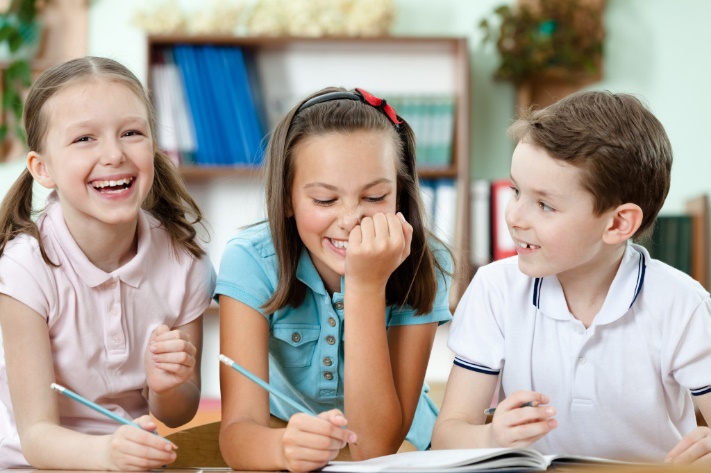 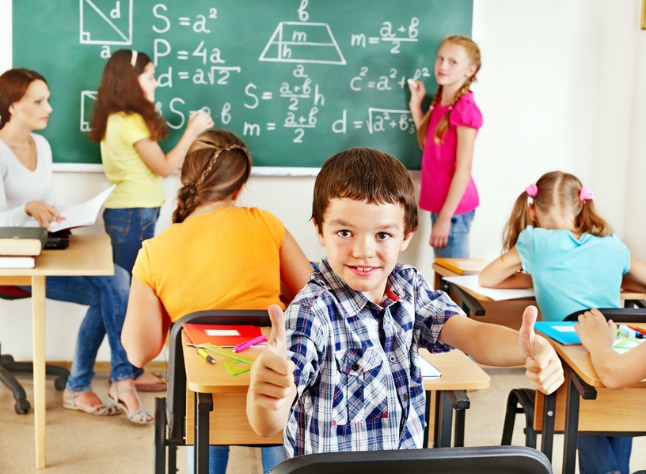 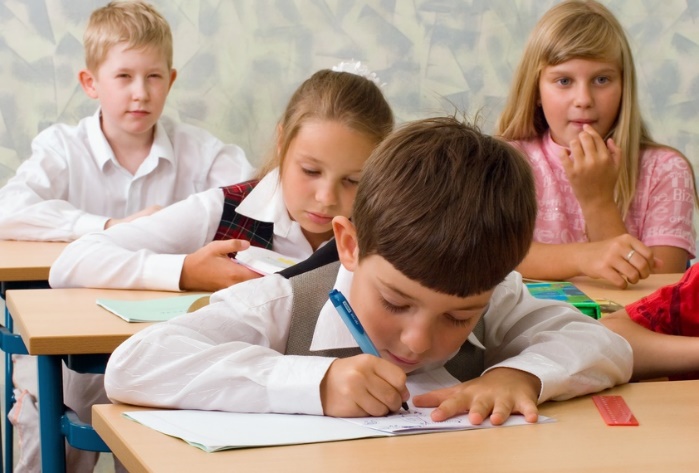 Приемы создания ситуации успеха
«Эврика». Суть этого педагогического приема состоит в том, чтобы создать условия, при которых ребенок, выполняя учебное задание, неожиданно  для себя пришел бы к выводу, раскрывающему неизвестные для него ранее возможности. Он должен получить интересный результат, открывший перспективу познания. Как учитель может поддержать  ребенка, поставив перед ним новые, более серьезные задачи?

«Эмоциональное поглаживание». Учитель с легкостью раздает комплименты. На уроке много раз говорит "молодец", "умница ", "Ребятки, я горжусь вами!".
       
      Не грозит ли это девальвацией похвалы? Дети привыкнут к такому 
       потоку ласкающих слух эпитетов и перестанут их замечать.
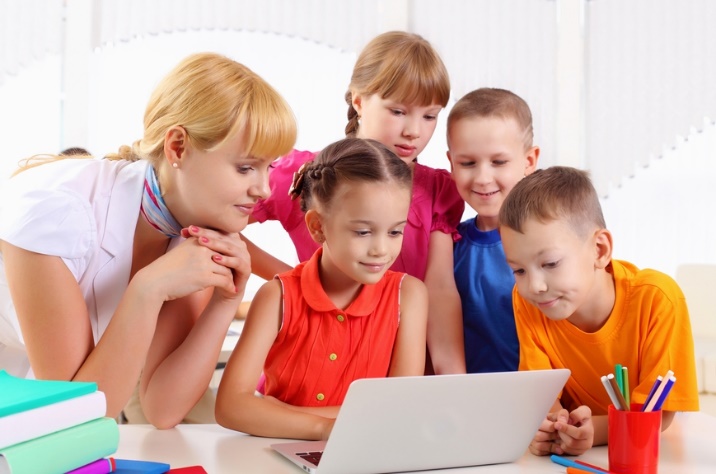 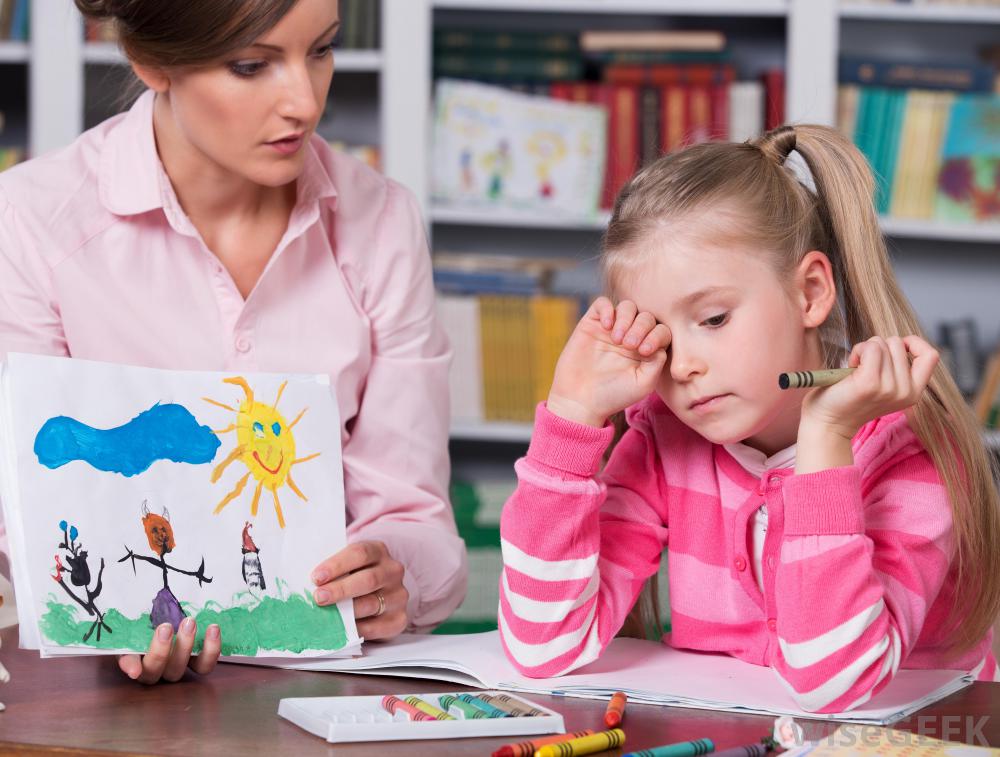 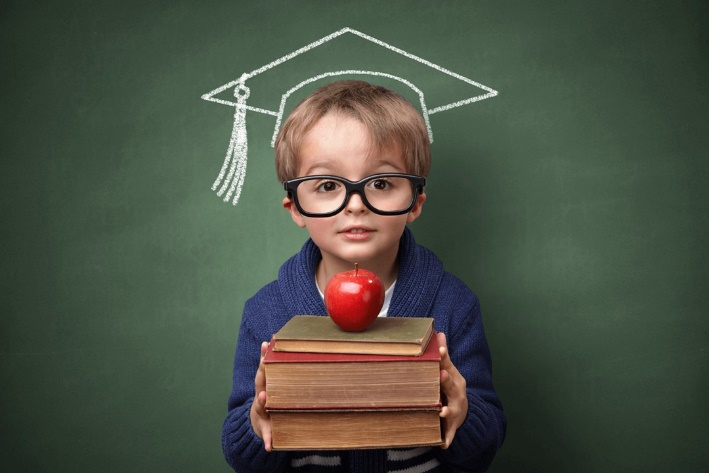 Банк ситуаций успеха
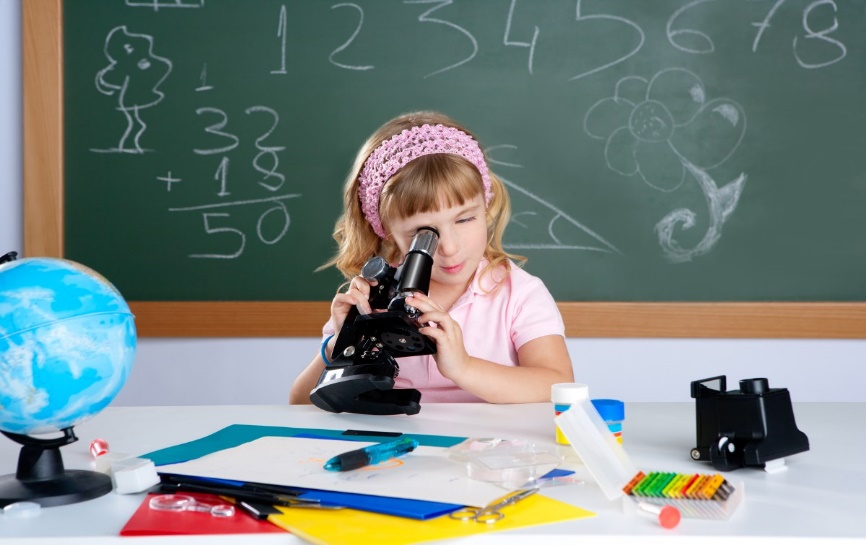 Похвала
Доверие
Стимулирование
Удивление
«Ай, да я!»
Поощрение
Признание
Признание
Обращение по имени
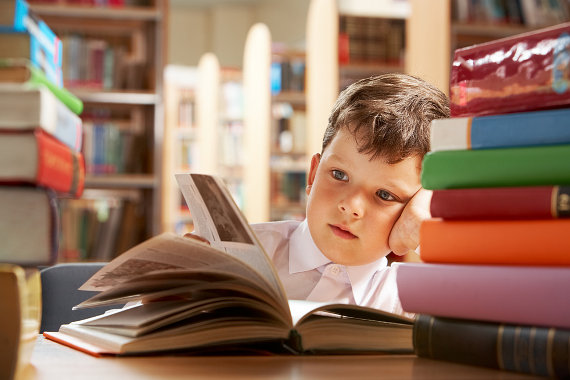 Приёмы создания ситуаций успеха
Похвала
Анонсирование
Эврика
Эмоциональное поглаживание
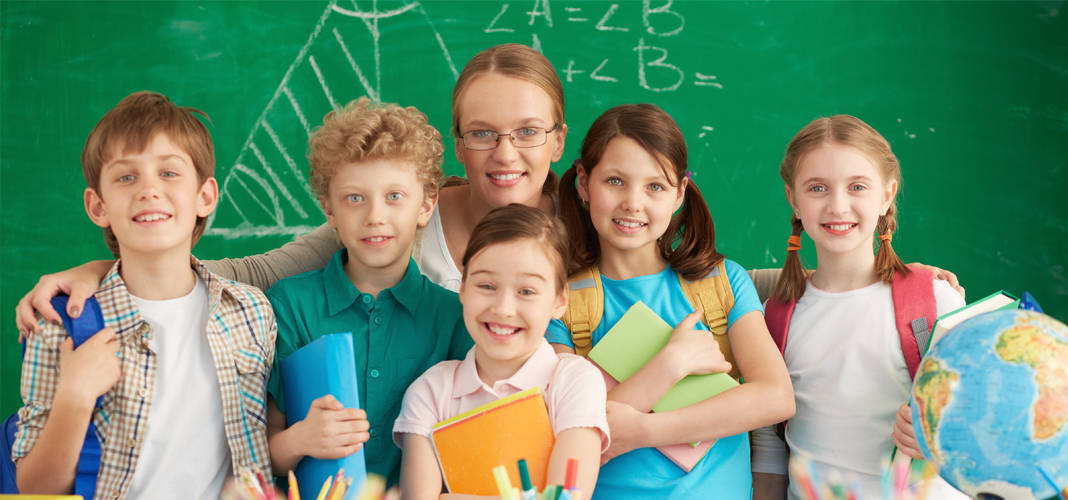 Алгоритм создания ситуации успеха
1. Снятие страха
«Мы все пробуем и ищем, только так может что-то получиться»
«Люди учатся на своих ошибках и находят способы решения»

2. Авансирование успешного результата
«Я даже не сомневаюсь в успешном результате»
«У Вас обязательно получиться»

3. Скрытое инструктирование ребёнка
«Возможно лучше всего начать с…»
« Выполняя работу, не забудьте о…»
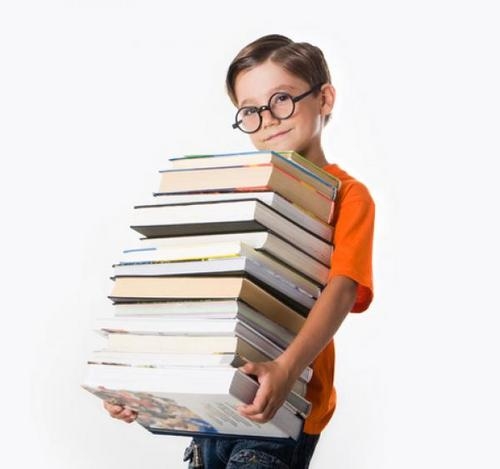 4. Внесение мотива (обозначить практическую значимость)
«Без твоей помощи…»

5. Персональная исключительность
«Только ты и мог бы…»
«Только тебе , я и могу доверить…»
« Ни к кому, кроме тебя, я не могу обратиться с этой просьбой…»

6. Мобилизация активности, или педагогическое внушение
«Так хочется поскорее увидеть…»

7. Высокая оценка детали.
« Тебе особенно удалось то объяснение…»
«Больше всего мне в твоей работе понравилось..»
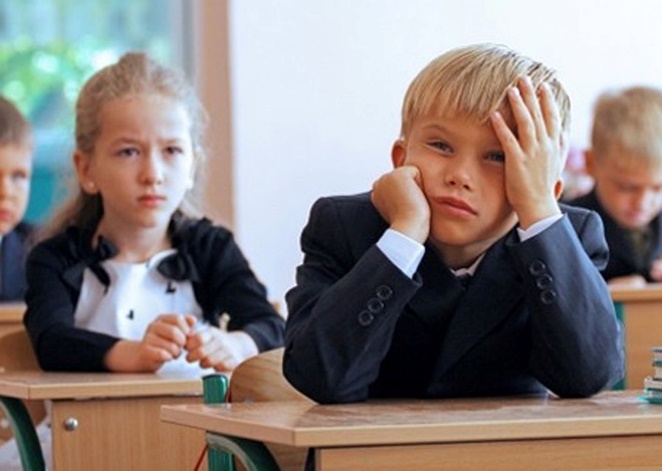 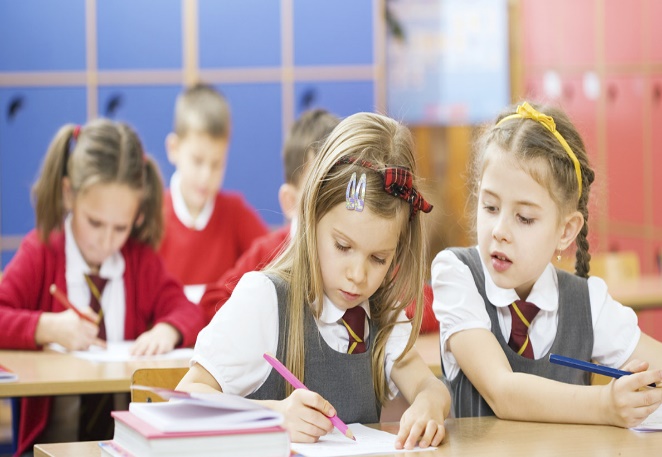 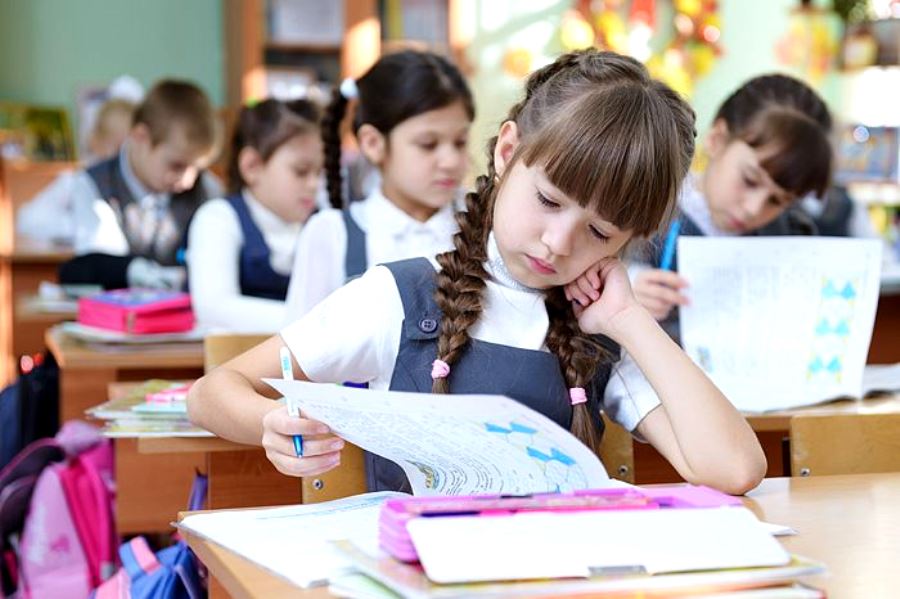 Подбадривающие слова +                        мягкие интонации +                                мелодичность речи +                                    корректность обращений +                                        открытая поза и доброжелательная мимика
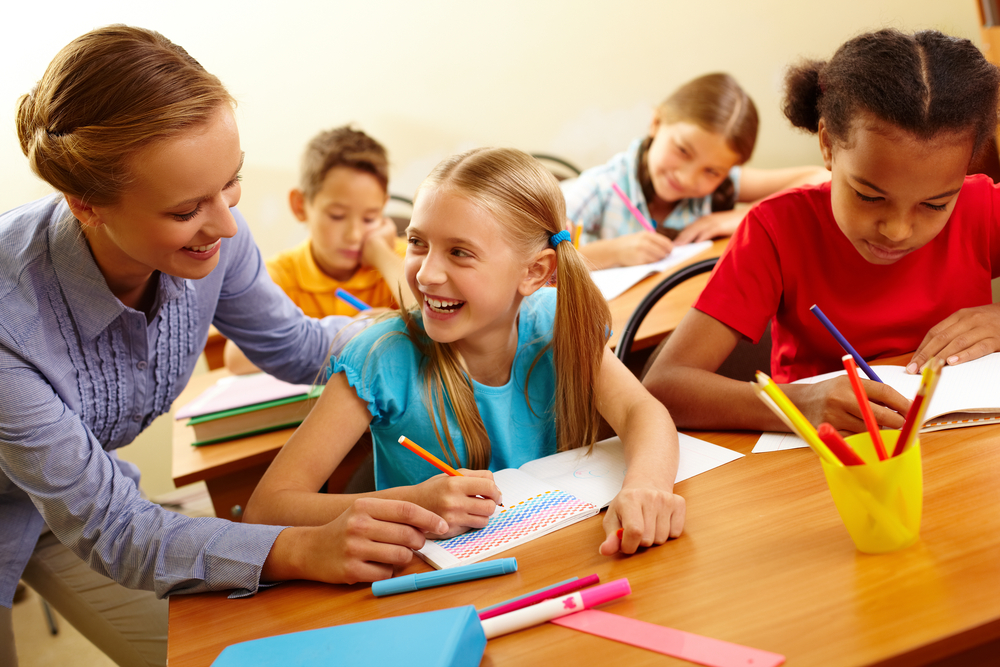 благоприятный психологический фон, помогающий ребенку справиться с поставленной перед ними задачей
Использование ситуации успеха должно способствовать повышению рабочего тонуса, увеличению производительности учебного труда, а также помочь учащимся осознать себя полноценной личностью.
Переживание успеха внушает человеку уверенность в собственных силах;   
 появляется желание вновь достигнуть хороших результатов, чтобы еще раз пережить радость от успеха;    положительные эмоции, рождающиеся в результате успешной деятельности, создают ощущение внутреннего благополучия, что, в свою очередь, благотворно влияет на общее отношение человека к окружающему миру.
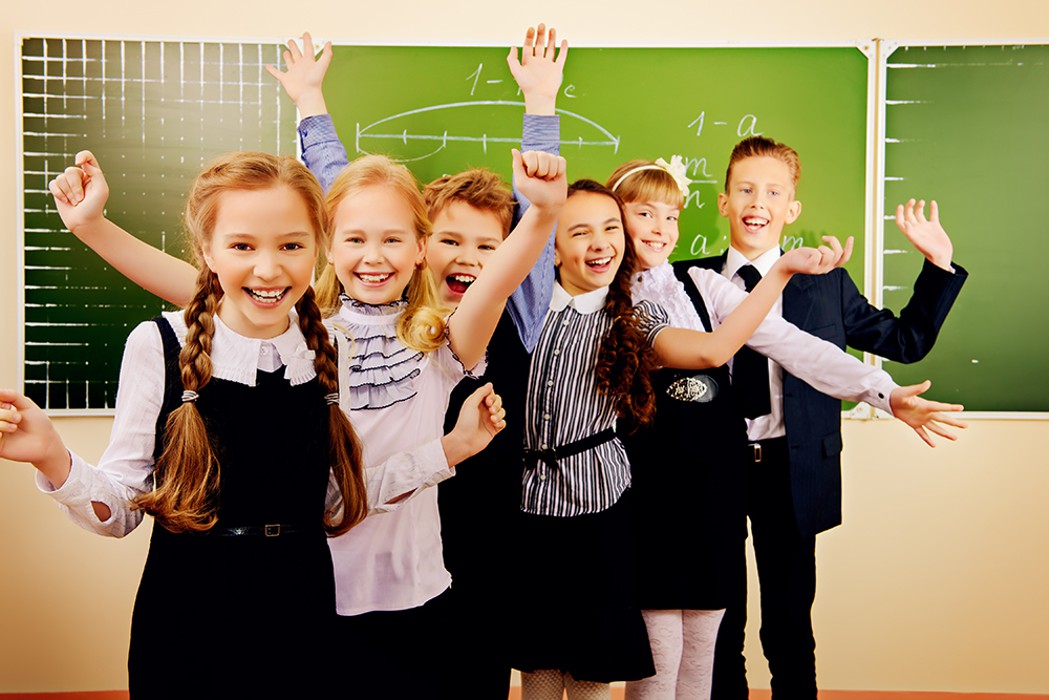 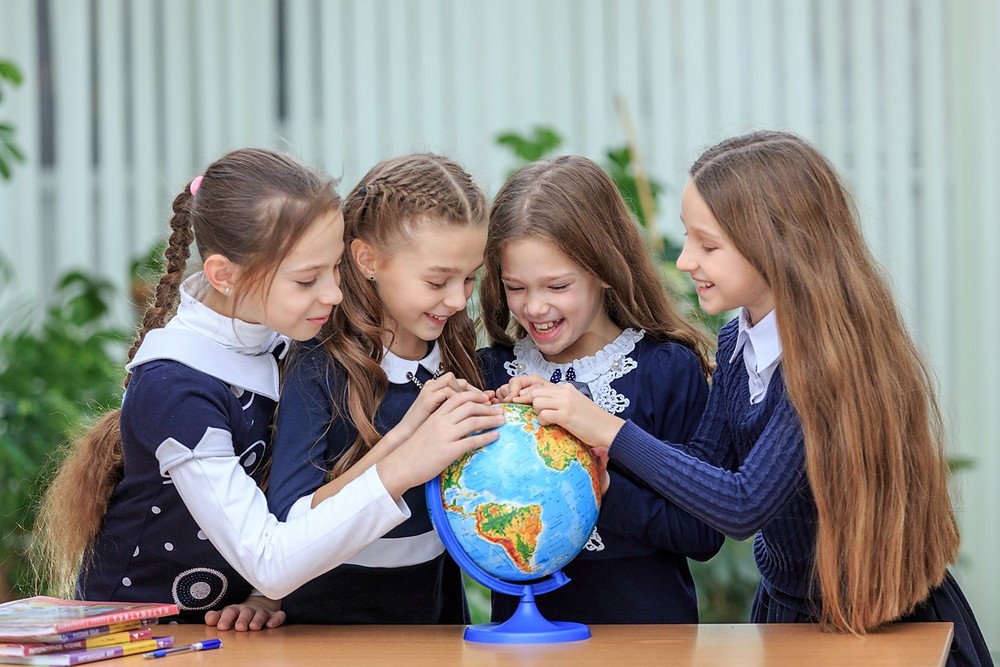 Неоднозначность влияния успеха на учебную деятельность школьника
Школьный учитель довольно часто сталкивается с другой проблемой - когда благополучный и в общем-то успевающий ученик, считая, что успех ему гарантирован предыдущими заслугами, перестает прилагать усилия в учебе, пускает все на самотек. В подобном случае ситуация успеха, создаваемая педагогом, приобретает форму своеобразного слоеного пирога, где между слоями теста (между двумя ситуациями успеха) располагается начинка (ситуация неуспеха). 







Ситуация неуспеха - это субъектное эмоциональное переживание неудовлетворения собой в ходе  и результате совершения деятельности. Она не может рассматриваться в отрыве от ситуации успеха, а только лишь как этап при  переходе от одного успеха к другому.
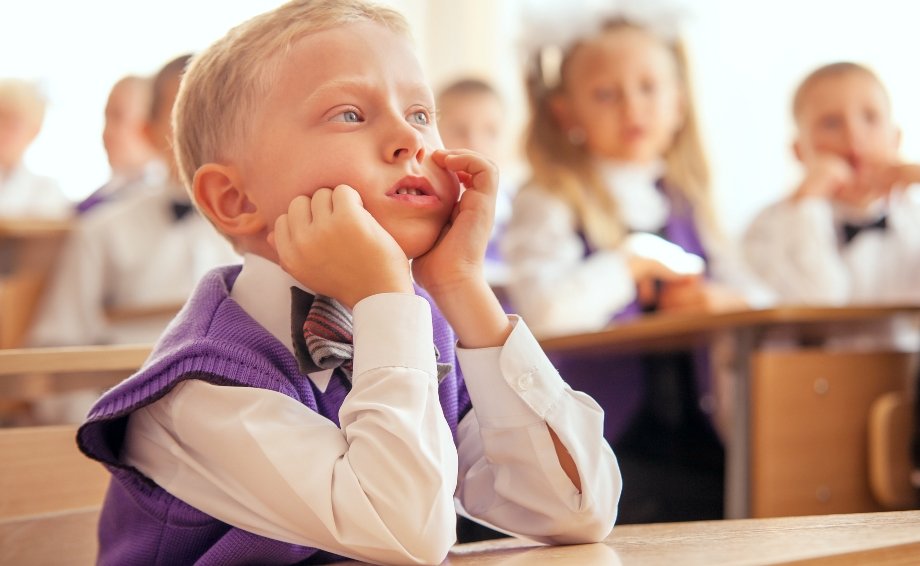 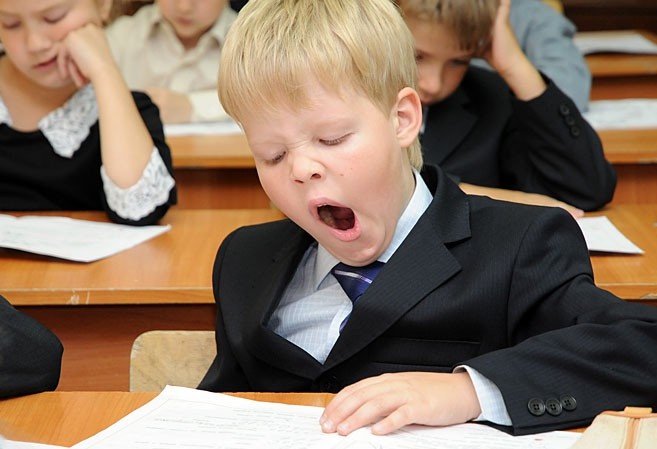 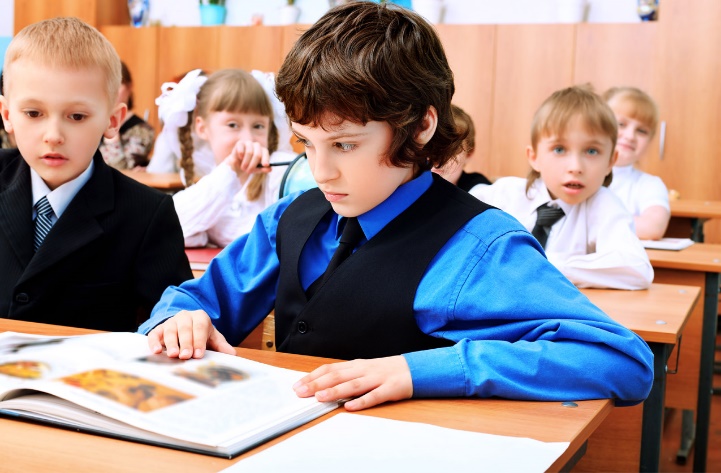 Технологически создание ситуации неуспеха складывается из тех же операций, что и создание ситуации успеха, но имеющих противоположную векторную направленность
Оценка детали деятельности - сопоставление того, что удалось и что не удалось ребенку, как это у него получалось раньше и теперь, а также перспективу на будущее («Твой результат мог бы быть лучше, если бы тебе удалось….», «Вероятно, ты и сам расстроен потому, что….», «Прежде тебе удавалось  легко справиться с подобными заданиями, а сегодня…», «При таком отношении к делу ты и сам понимаешь, какие результаты тебя ожидают…» 







Акцентирование трудностей направляет внимание ученика на сложные моменты деятельности, заставляет его собраться, настроиться на серьезную работу («Это не так просто, как может показаться на первый взгляд, поэтому…», «Предстоит сложная работа….».  Обязателен доброжелательный и уверенный тон, а не устрашающий и злорадствующий.
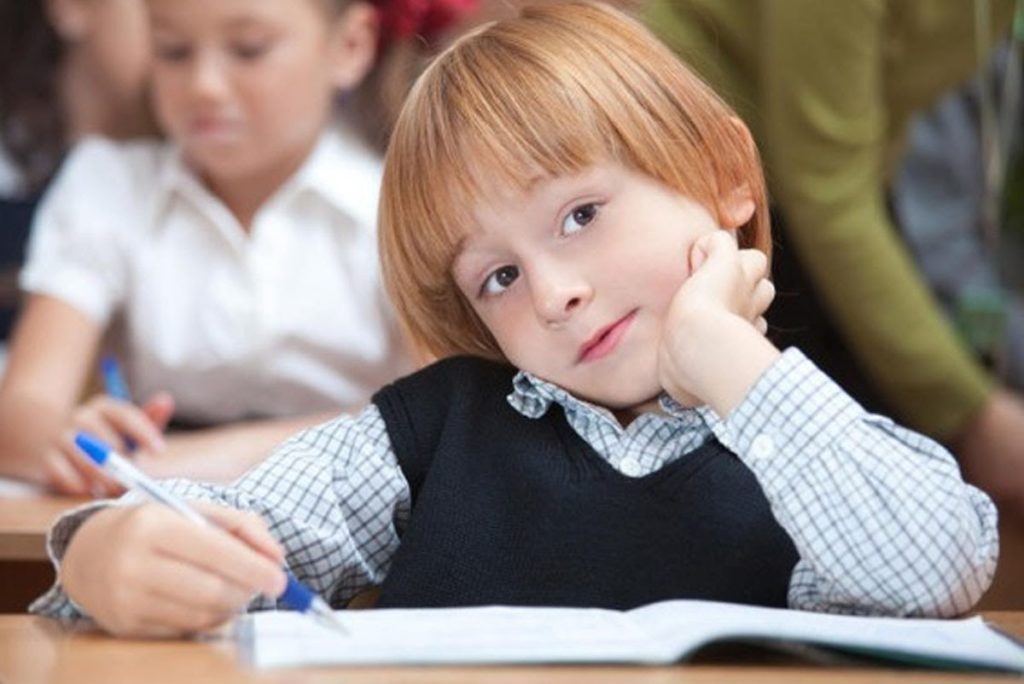 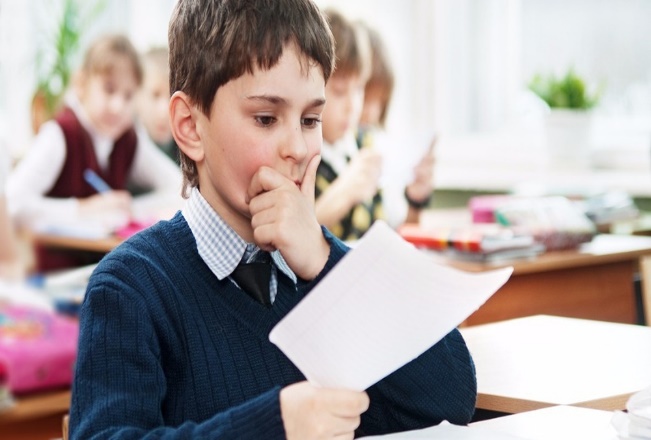 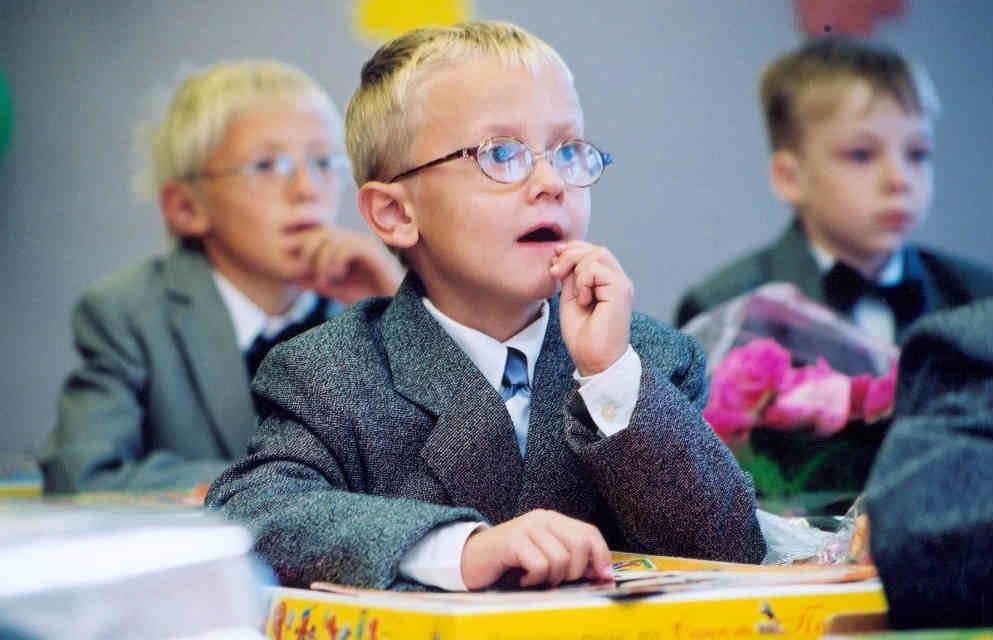 Технологически создание ситуации неуспеха складывается из тех же операций, что и создание ситуации успеха, но имеющих противоположную векторную направленность
Ограничение деятельности ребенка (высказывание  сомнений или неуверенности в силах, способностях, возможностях ученика): «Теперь я не могу вам доверить…», «Жаль, но мне придется попросить кого-то другого…», «Боюсь, что в ближайшее время едва ли удастся справиться…», «я не совсем уверен, что именно вы сумеете…» и т. п. Должно иметь свои границы, чтобы у ребенка оставалась возможность для реабилитации. 










Мотивационное усиление -  трактовка деятельности ребенка как стремление показать себя в выигрышном виде, произвести на окружающих яркое, эффектное впечатление. «Ты думал всех удивить…», «Ты думал, что лучше всех…», «Ты считал, что это легко, и поэтому…» Затем на контрасте предъявляется норма, что выводит ребенка на самоанализ и самооценку 
реального уровня своих возможностей. «Ты считал, что материал настолько прост, что твоей эрудиции будет достаточно. Но сегодня и для тебя, я думаю, стало очевидным, что наука не терпит пренебрежения к себе…».
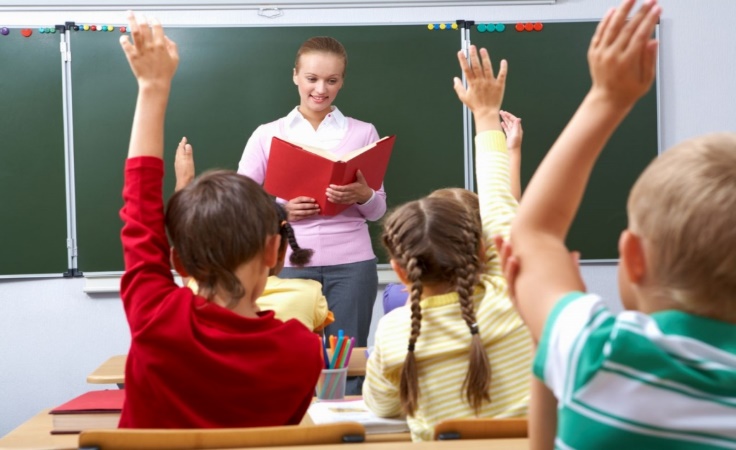 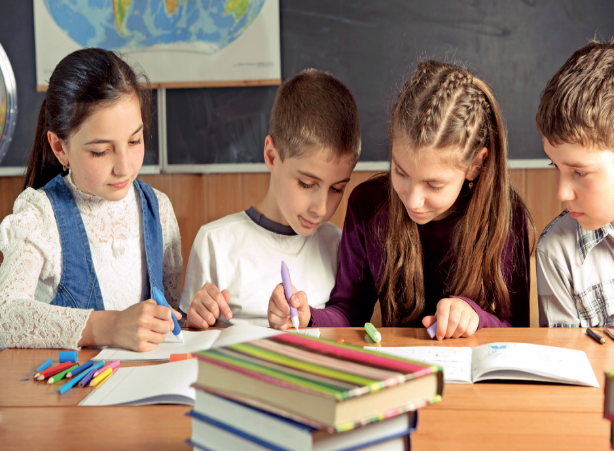 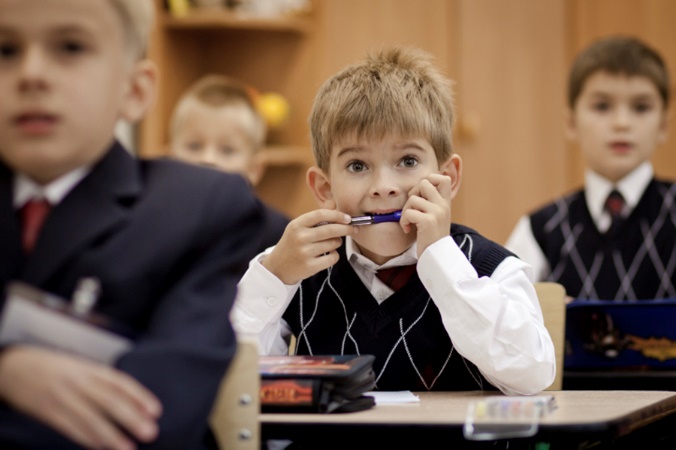 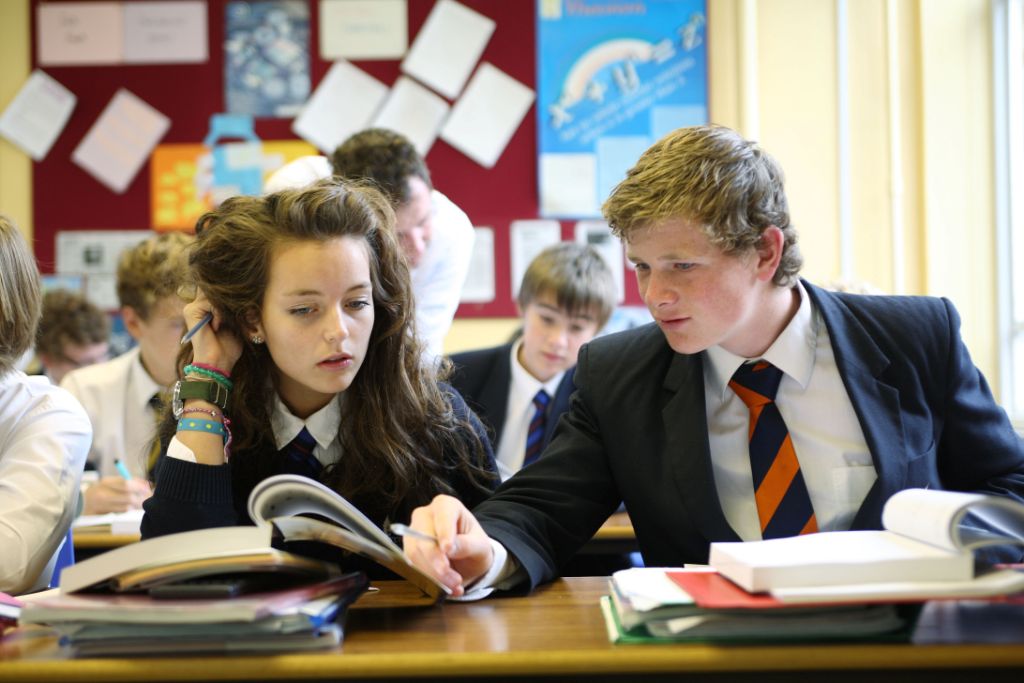 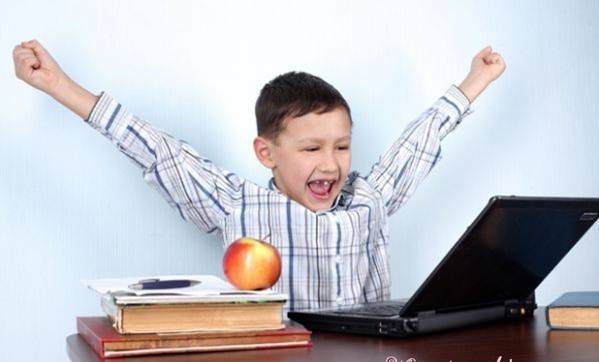 Педагог внимательно следит за тем, в чем ребенок видит причину своей неудачи: в себе («Да, я действительно поторопился и не подумал…»), в других («Учитель всегда предъявляет ко мне завышенные требования…»), в самом задании («Оно оказалось настолько сложным, что вообще никто не смог бы справиться с ним…»). В зависимости от того, в каком направлении происходит анализ, следует производить его коррекцию, обращая внимание ребенка на себя, свои усилия и возможности.
Сопоставление с ожидаемым

 Педагог, выражая свое сожаление по поводу полученного результата, апеллирует к достоинствам (личностным, интеллектуальным, коммуникативным, физическим  и  т.д.) и создает такую психологическую атмосферу, в которой у детей появляется желание восстановить свою репутацию, исправить выявленные недочеты, с большей  ответственностью и старанием выполнить задание.
 «И это класс, который считается лучшим…», 
«Я думала, что при ваших способностях…», 
«Я надеялся, что вы, обладающие таким чувством ответственности…» и т. п. 

Психологическую решимость и активность, возникающие в этот момент, нельзя упускать, поэтому вслед за произведенной операцией педагог реализует внушение, включающее ребенка в деятельность, и сопровождает внесением нового мотива: 
«Срочно исправить положение, пока…», 
«Нельзя упускать возможность доказать всем и себе в том числе, что…», 
«Если вы не хотите, чтобы о вас думали, то следует…» 

В приведенной ситуации педагог заканчивает: 
«Если ты хочешь, чтобы к тебе относились как прежде, немедленно отыскивай свою ошибку и устраняй ее! Нам всем так  не хочется разочаровываться в тебе».
 
Внесение нового мотива – это начало следующего этапа, этапа создания ситуации успеха, технология которого была представлена выше.
Оценка любого педагогического явления всегда предусматривает рассмотрение в паре: успех — неуспех, знание — незнание, удача — неудача.
Стремление к успеху есть способ преодоления неуспеха. 
Стремление к знанию есть способ преодоления незнания. 

Эти ряды можно было бы продолжить, но ясно одно – неуспех (собственный, разумеется) любить нельзя, радости он не приносит, но уважать его следует. Он всегда возможен, он даже неизбежен, без него успех теряет свою привлекательность.

 Лишь глубина неуспеха помогает человеку (а ребенку-школьнику в  особенности) постичь всю глубину успеха.  Одно без другого не существует.
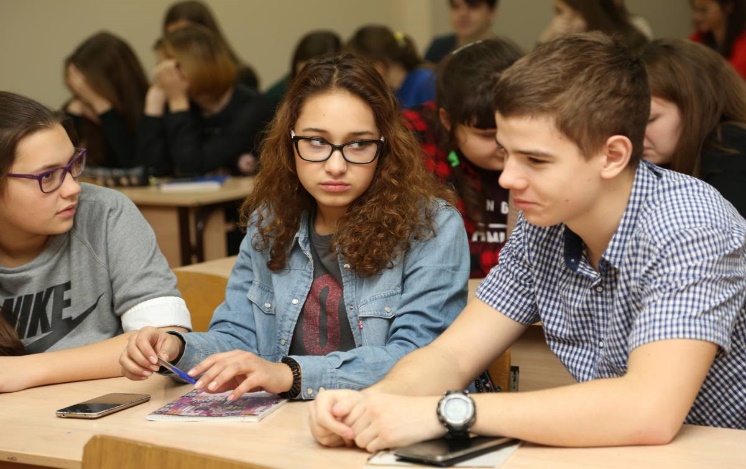 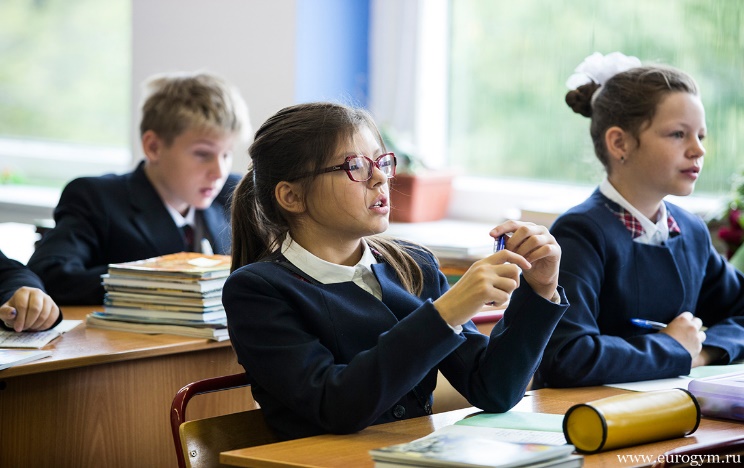 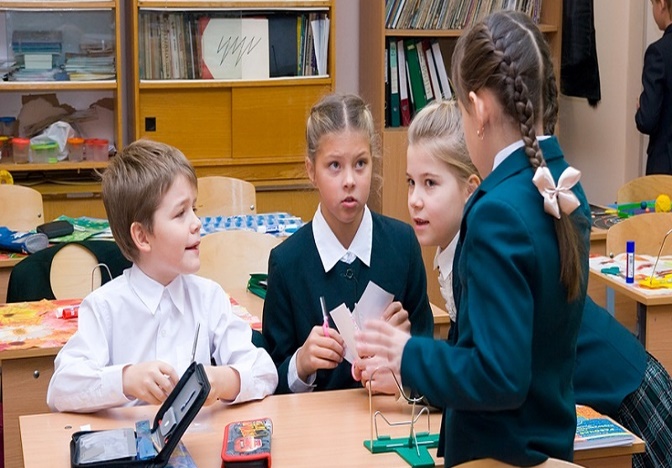 «Мы не можем делать великие дела. Мы можем делать только маленькие дела, но с великой Любовью».
     Не эта ли мысль должна стать путеводной звездой каждого учителя в решении вопросов мотивации учения школьника, воспитания интереса и любви к получению знаний?
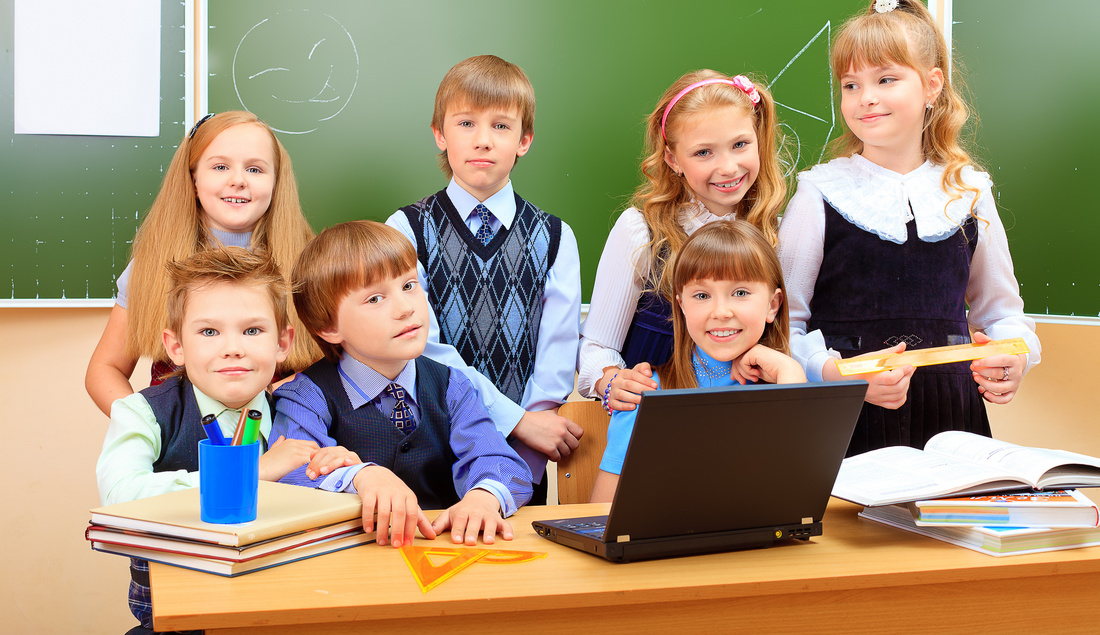 Создание ситуации успеха в школе — один из ключевых моментов мотивации к учебе, воспитание интереса к познанию, воспитание сильных черт характера.
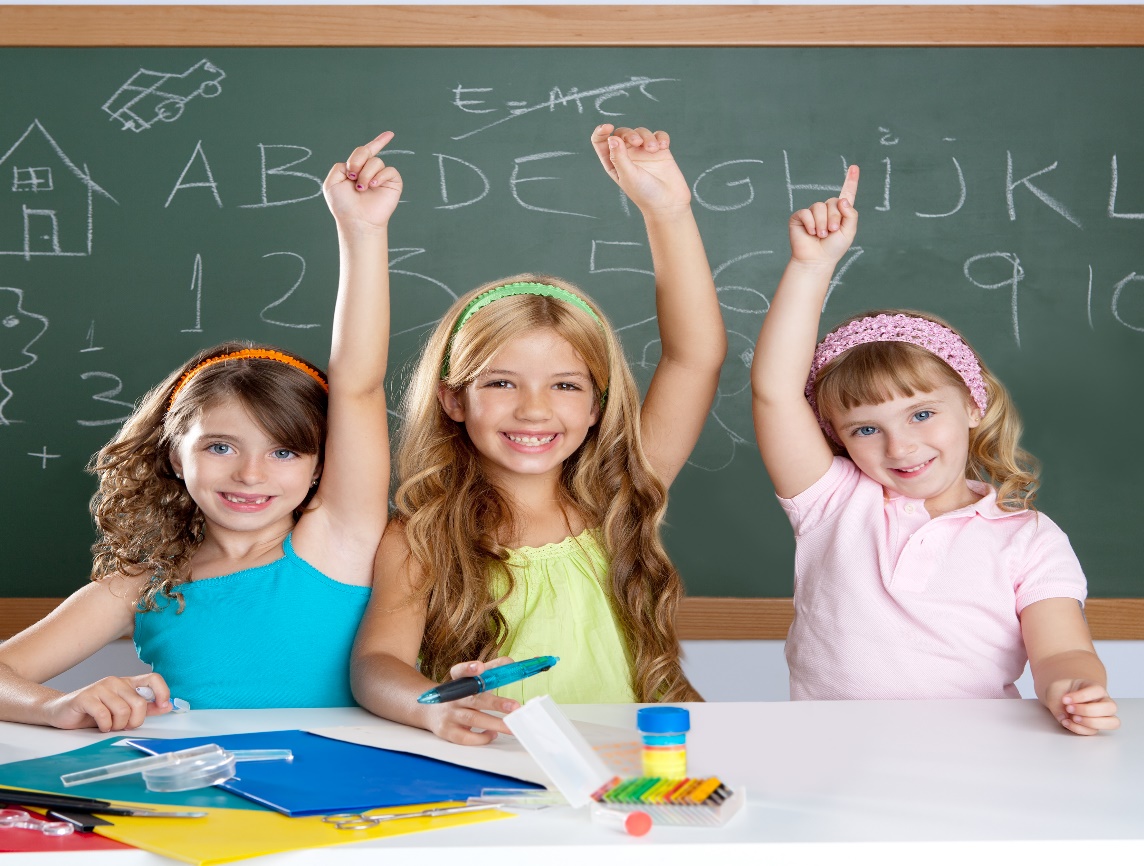 Сегодняшняя успешность ребёнка в учебной деятельности – завтрашний его успех в жизни!
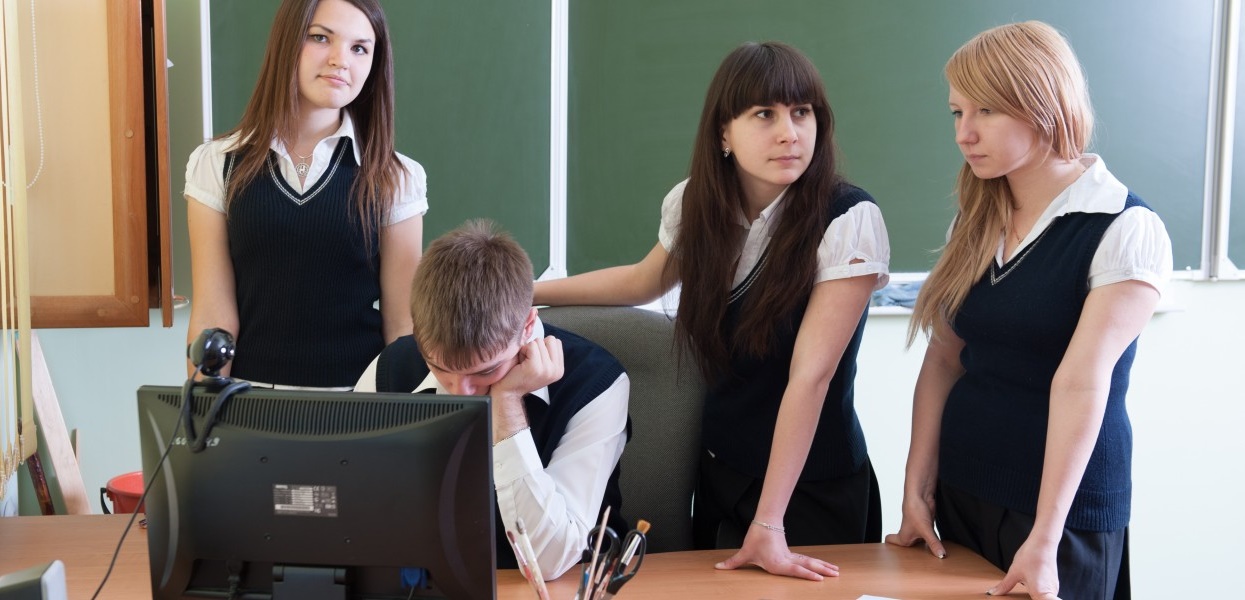 Памятка
Если ребёнок живёт во вражде, он учится агрессивности
Если ребёнка постоянно критикуют, он учится ненавидеть
Если ребёнка высмеивают, он становится замкнутым
Если ребёнка подбадривают, он учится верить в себя
Если ребёнок растёт в ситуации принятия, он учится принимать других
Если ребёнок растёт в честности, он учится быть справедливым
Если ребенка поддерживают, он учится ценить себя
Если ребёнок живёт в понимании, и дружелюбии, он учится находить любовь в этом мире.